Wills and Trusts 

Protecting 
your inheritance 
your wealth and 
your loved ones
Our 3 Aims Today
To identify specific legal and financial problems 

To provide advice in relation to your options and solutions

To provide guidance on how to get the right help and advice
About Us – EPS team
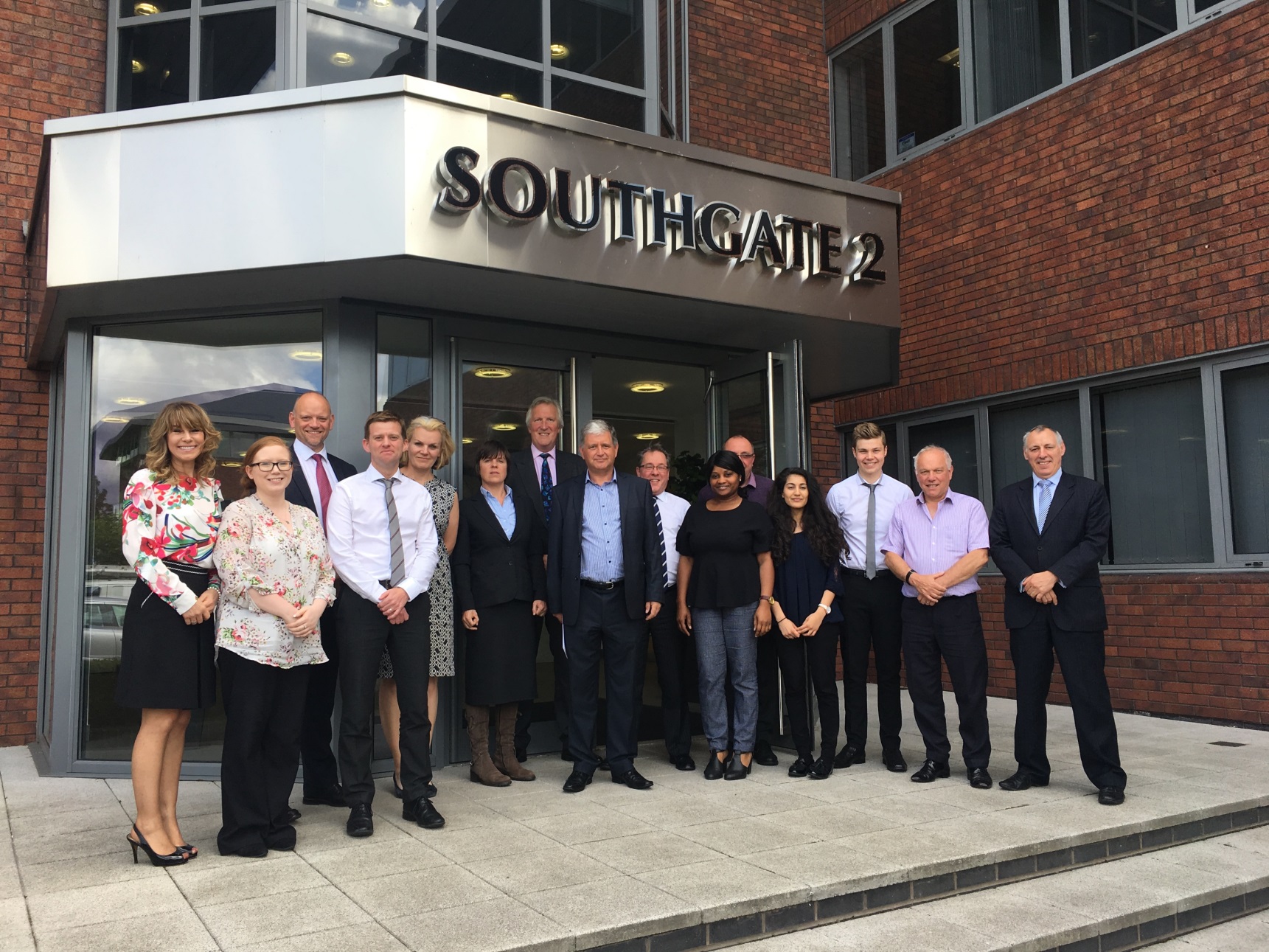 The team
[Speaker Notes: Set the company up 15 years ago 

to provide professional, 

high quality estate planning advice 

at a fair price

with excellent service delivery and customer service]
About Us – Qualifications and Experience
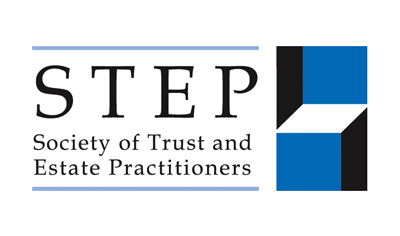 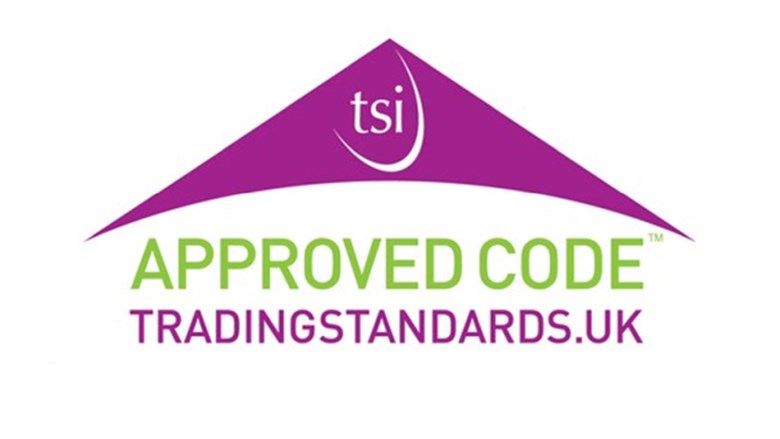 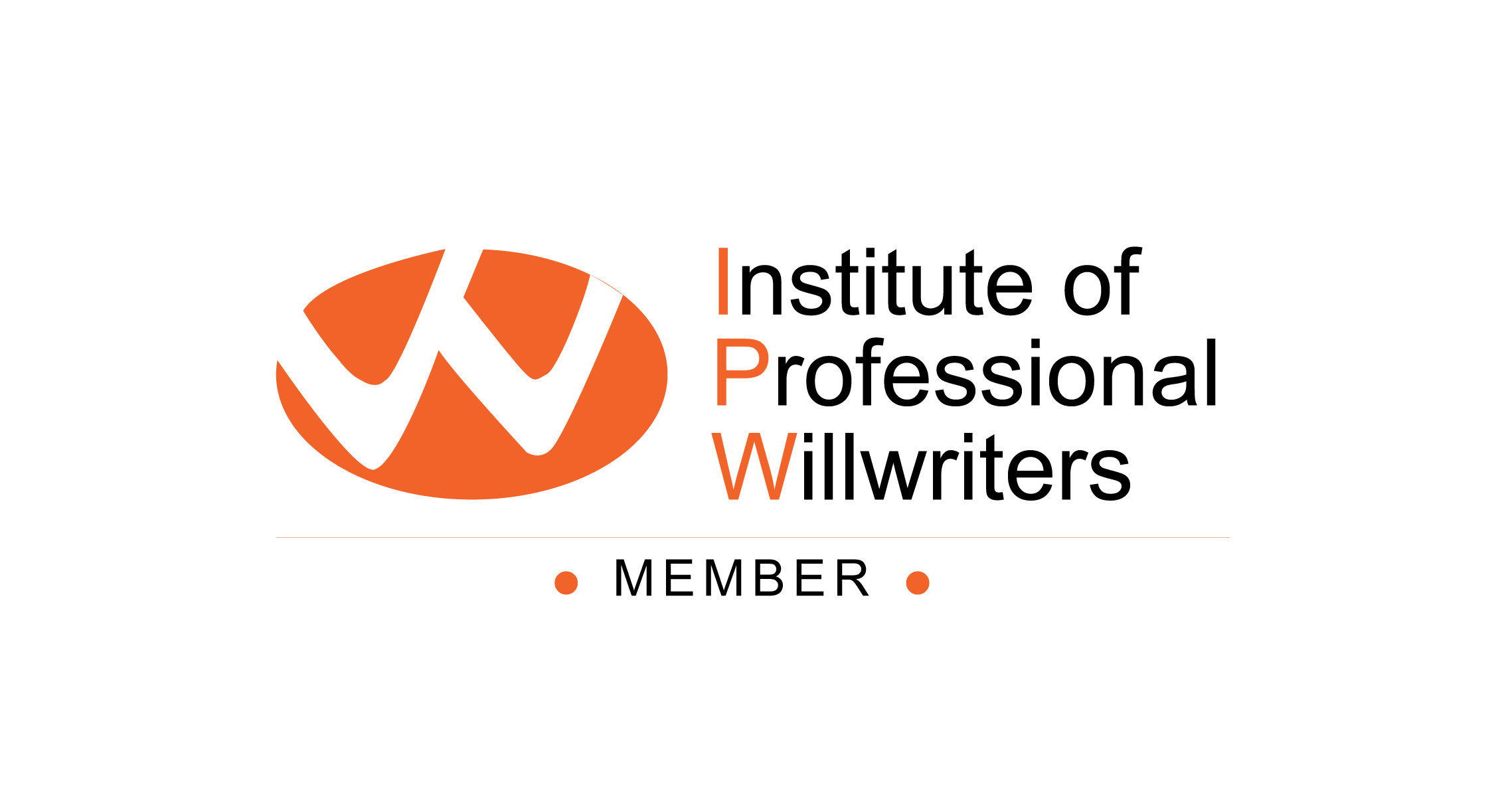 15 years in business
35,000+ Wills and LPAs written
Specialists in Vulnerable Beneficiary protection
[Speaker Notes: Specialists 

STEP Qualified = Gold Standard

IPW	Means we are Regulated, Insured + follow a strict Code of Conduct

TSI 	More rules & Terms of Business – and its a good thing 

Very experienced 10,000+ wills, 10,000 plus trusts and 15,000+ LPAS]
What we do
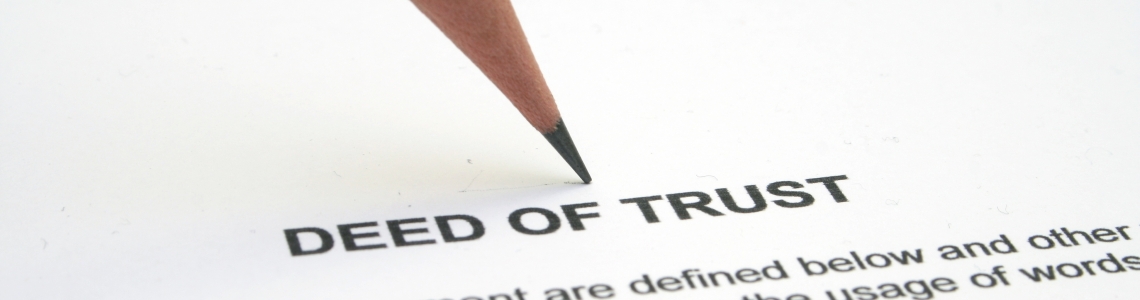 TRUST
&
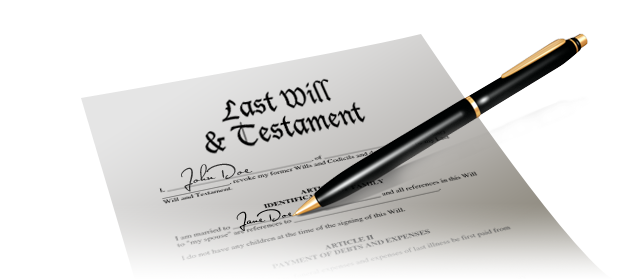 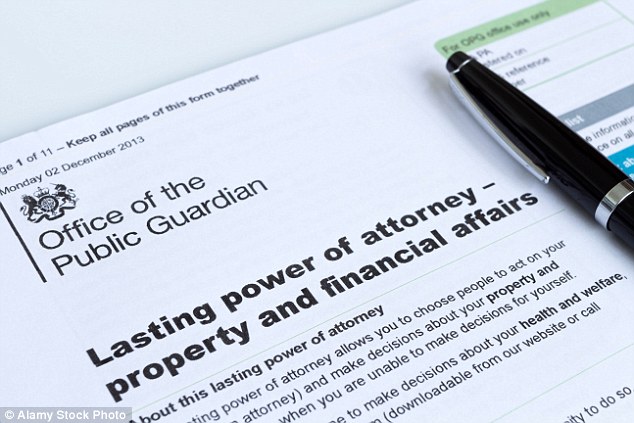 WILL
LPA
[Speaker Notes: Three documents that can be created to ensure your wishes are carried out

Wills
Trusts – Will Trusts / Lifetime Trusts 
LPAs 

CoP and Deputyship Applications]
What we really do!
Put you in control of:
Ultimate destination of your wealth
Who can make decisions when someone cannot

We help you to minimise disinheritance threats 

And maximise inheritance

Protect Vulnerable Beneficiaries 

Result: complete peace of mind / make life easier for loved ones
How we work with you
Home visits

 Convenient time/day

 Identify your concerns and objectives

 Explain your options / jargon free “plain English”

 Bespoke recommendations

 You decide
What is a Vulnerable Beneficiary?
Any person, young or old, who is unable to manage their own affairs, take care of or protect themselves

Vulnerability increases massively once parents have passed away

Therefore, the need to plan ahead now is essential
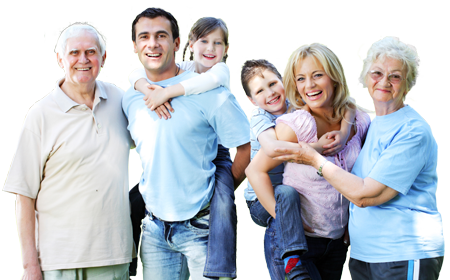 [Speaker Notes: Definition: 

“Vulnerable beneficiary/adult: a person aged 18 or over  who is or maybe in need of community care services by reason of mental or other disability, age or illness, and who is or may be unable to take care of himself or herself, or unable to protect himself or herself against significant harm or exploitation.”

Prior to 18 parents have parental responsibility.

Particularly important after parents have passed away.]
Vulnerable Beneficiaries
Our experience from last 5 years
We’ve met thousands of people at: -
Autism Shows
Autism Talks events 
Parent/carer and school talks 

We hear two things all the time:  

“We were told there was nothing we could do”

2.  “We don’t know where to go to get help & advice”
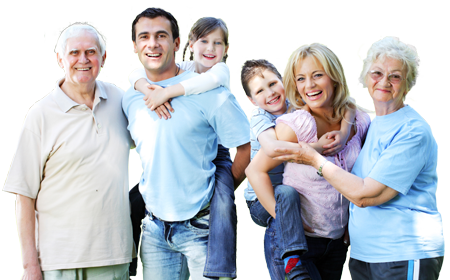 Vulnerable Beneficiaries
The “Inheritance Pot”
What is the “Inheritance Pot”?

The “Inheritance Pot” is the wealth (inheritance) you HOPE to leave after you have passed away but …

Why is it so important?

The “Inheritance Pot” MUST be as large as possible to provide long-term financial support
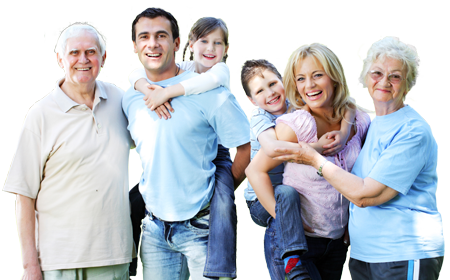 Q. How big do you want the  
“Inheritance Pot” to be?
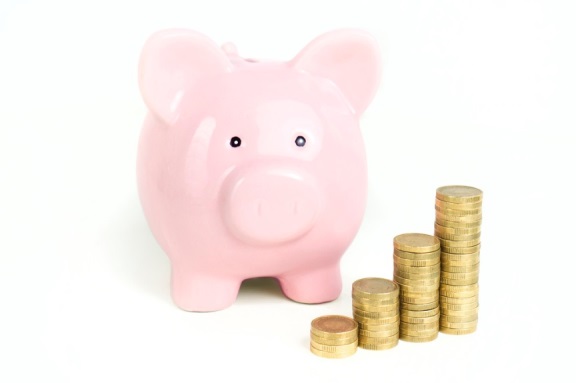 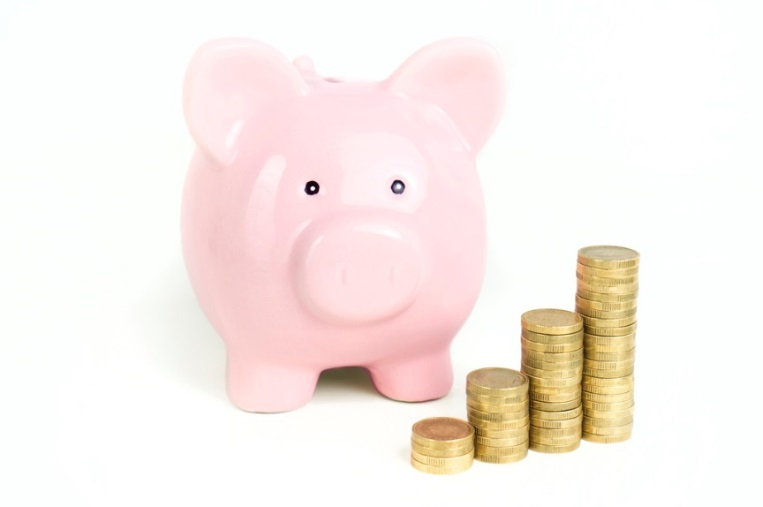 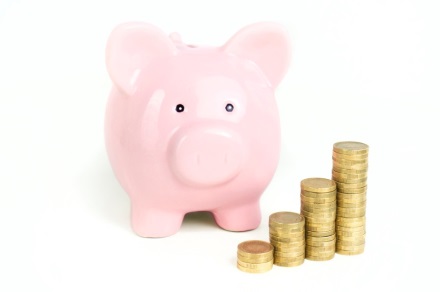 Estate Planning for Vulnerable Beneficiaries
The three key factors are: -

  You must maximise YOUR  inheritance 

  You must maximise THEIR inheritance
 
  You must protect THEIR inheritance (long-term)
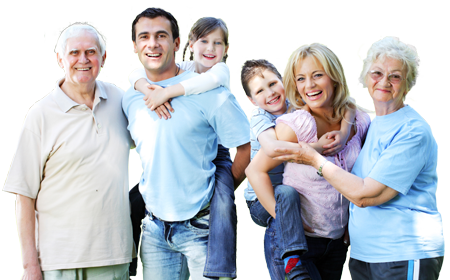 [Speaker Notes: Definition: 

“Vulnerable beneficiary/adult: a person aged 18 or over  who is or maybe in need of community care services by reason of mental or other disability, age or illness, and who is or may be unable to take care of himself or herself, or unable to protect himself or herself against significant harm or exploitation.”

Prior to 18 parents have parental responsibility.

Particularly important after parents have passed away.]
Vulnerable Beneficiaries
How to maximise the “Inheritance Pot”
1. First you must protect YOUR inheritance from loss as a result of: -

(i)	Sideways Disinheritance

(ii)	Local Authority care fees

(iii)	Other disinheritance threats; probate, tax, 	divorce, creditors etc.
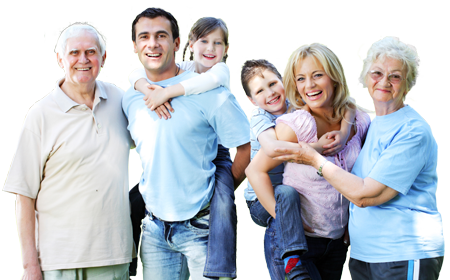 Vulnerable Beneficiaries
How to maximise the “Inheritance Pot”
2. Second, you must protect THEIR inheritance from loss as a result of: -

(i)	Sideways Disinheritance

(ii)	Local Authority care fees

(iii)	Other disinheritance threats; probate, tax, 	divorce, creditors etc.
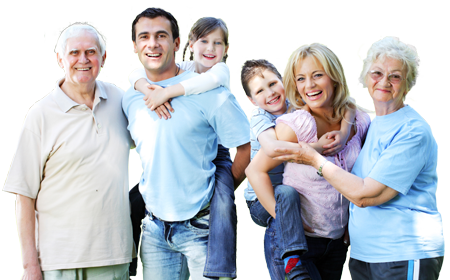 Threats To Maximising 
“the Inheritance Pot”
The way you own your home is critical to maximising inheritance

Only two ways 

Joint ownership vs TIC
Couple with joint assets
1. Joint ownership   			The problem = the law

			
Main asset probably your home 
Both own 100% of the property
Ownership passes automatically to survivor on first death 
Your Will/Intestacy are irrelevant 
You have NO CONTROL  
This has two major implications
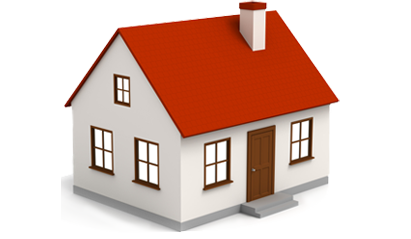 [Speaker Notes: Make mirror wills: on first death all assets remain with the surviving spouse]
Joint ownership – Sideways Disinheritance
Survivor now owns the 100% of the property, but risk of disinheritance due to 

Sideway disinheritance – if the survivor
Remarries
Makes no Will 
Makes the wrong Will
Owns property jointly with new spouse/partner

Property ends up going sideways to the new spouse or partner, down the wrong bloodline and disinheriting your beneficiaries
[Speaker Notes: Make mirror wills: on first death all assets remain with the surviving spouse]
Joint ownership – Care Fees
Survivor now owns the whole property, but major risk of loss due to 


Long-term care fees - if the survivor goes into care

Problem is the limits – haven’t changed for many years
[Speaker Notes: Make mirror wills: on first death all assets remain with the surviving spouse]
What are the limits for Long-Term Care?
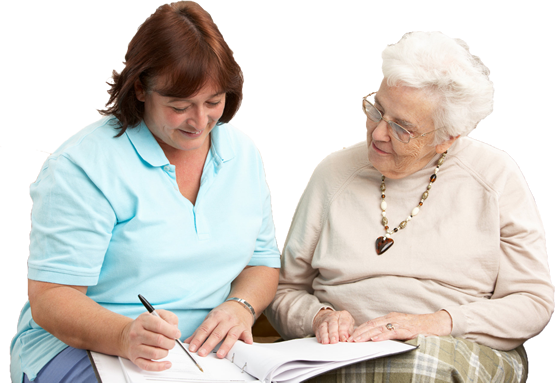 Upper Limit £23,250	       100% tax above £23,250

Middle Band	£14,250 - £23,250

Lower Limit £14,250	       All you are left with!
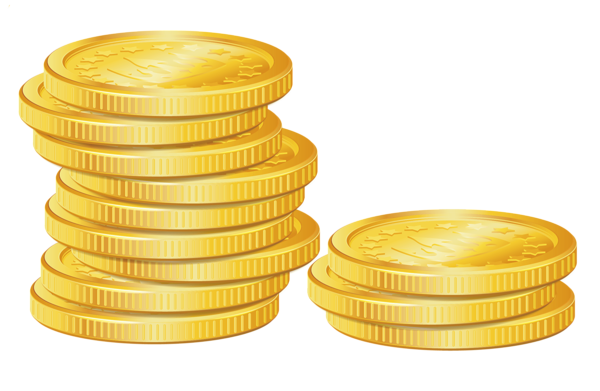 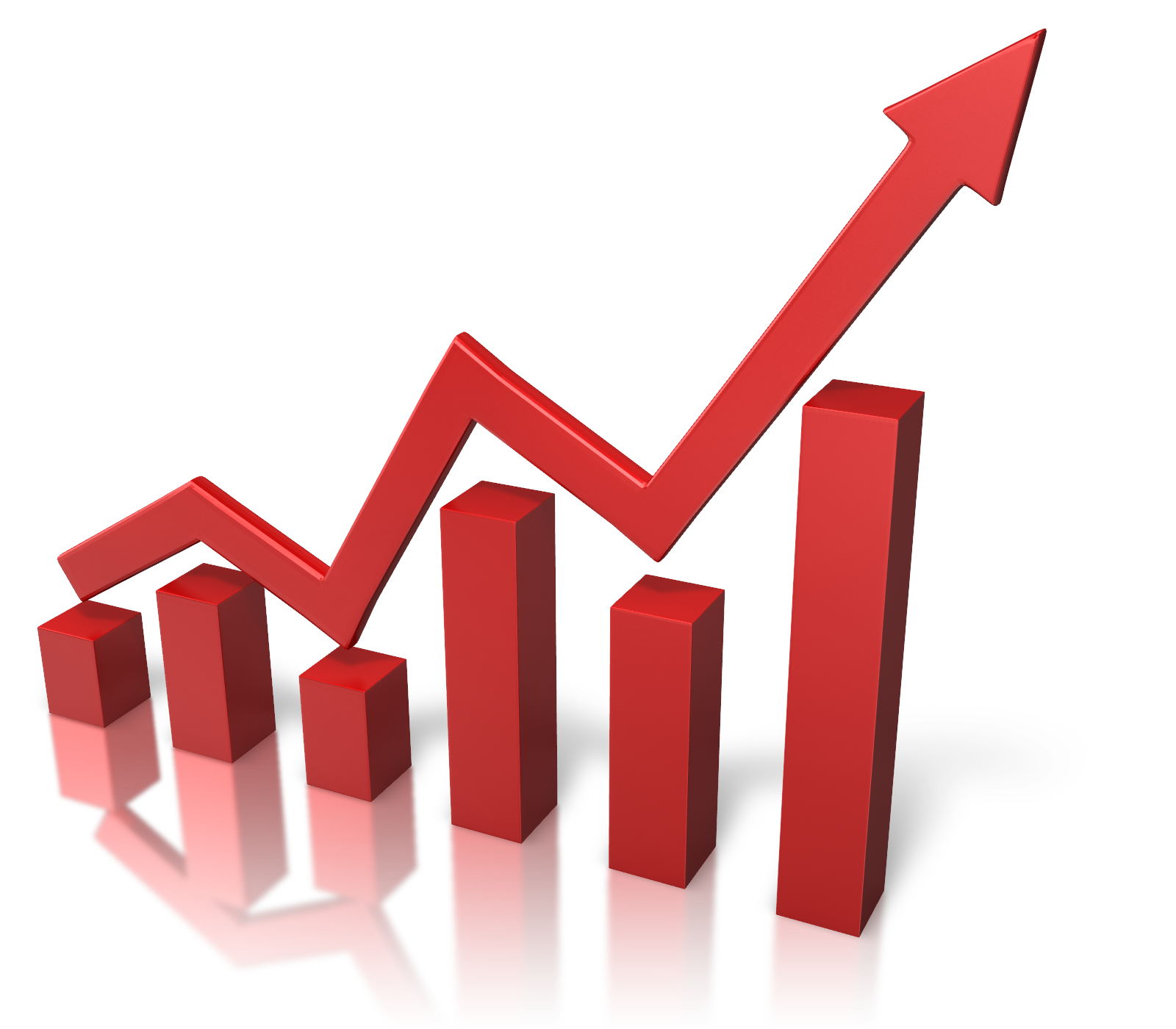 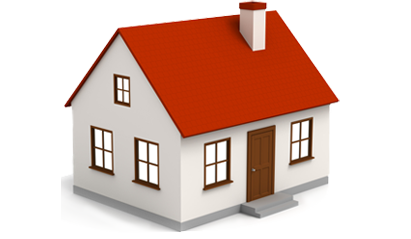 [Speaker Notes: People complain about inheritance tax, but at least the first £325k is not taxed and the balance is only taxed at 40%!

If you have more than £23,250 of assets you must pay care fees in full

Between £14,250 and £23,250, fees will be calculated on a sliding scale

Below £14,250 you don’t have to pay.

It is easy to see why people might want to legitimately mitigate care fees]
What’s the problem with care fees
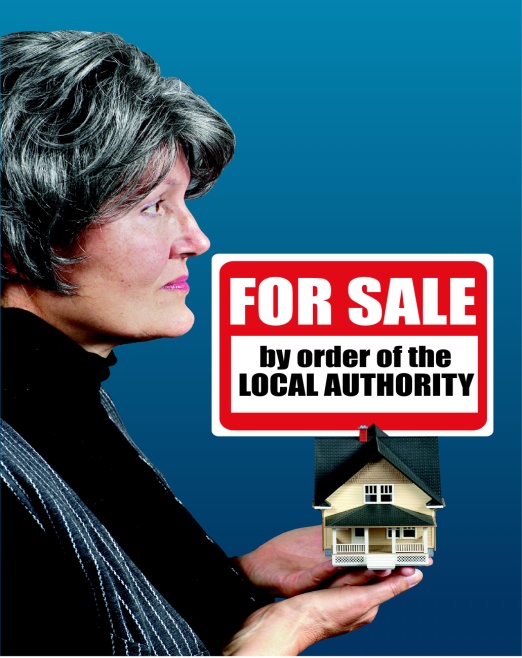 [Speaker Notes: You can see why so many people are concerned about long term care fees.]
Protecting your biggest asset
This is a joint tenancy 
Both parties own 100% of the property
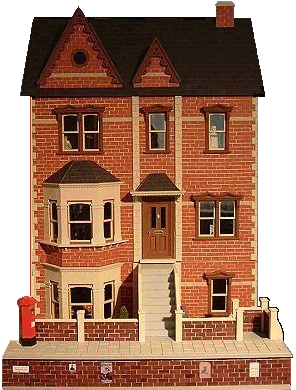 On death – you have no control
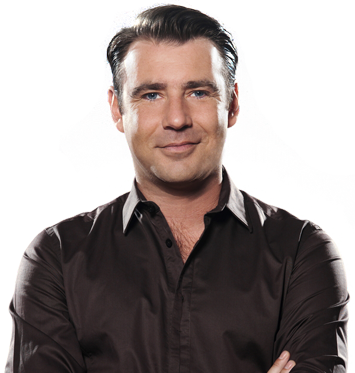 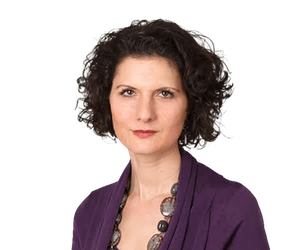 Survivor now owns 100% 
100% at risk of sideways disinheritance
100% at risk from care fees
So what options do we have?
Protecting your biggest asset
Change ownership to tenants in common

Each party now owns  50% of the property
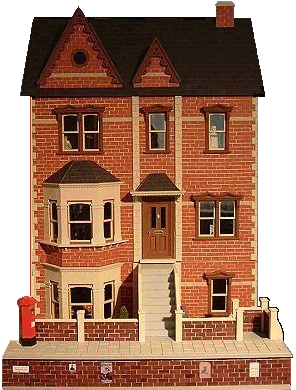 Now on first death
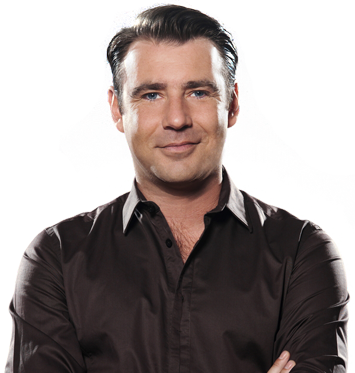 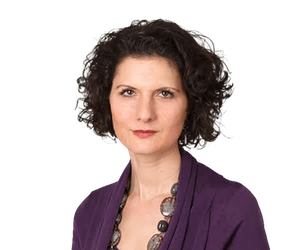 The first to die makes a gift to a Life Interest Will Trust protecting the survivor for life  
The survivor is still in control of the property, no rent, can move etc.
BUT 50% of the property is now ring-fenced for beneficiaries
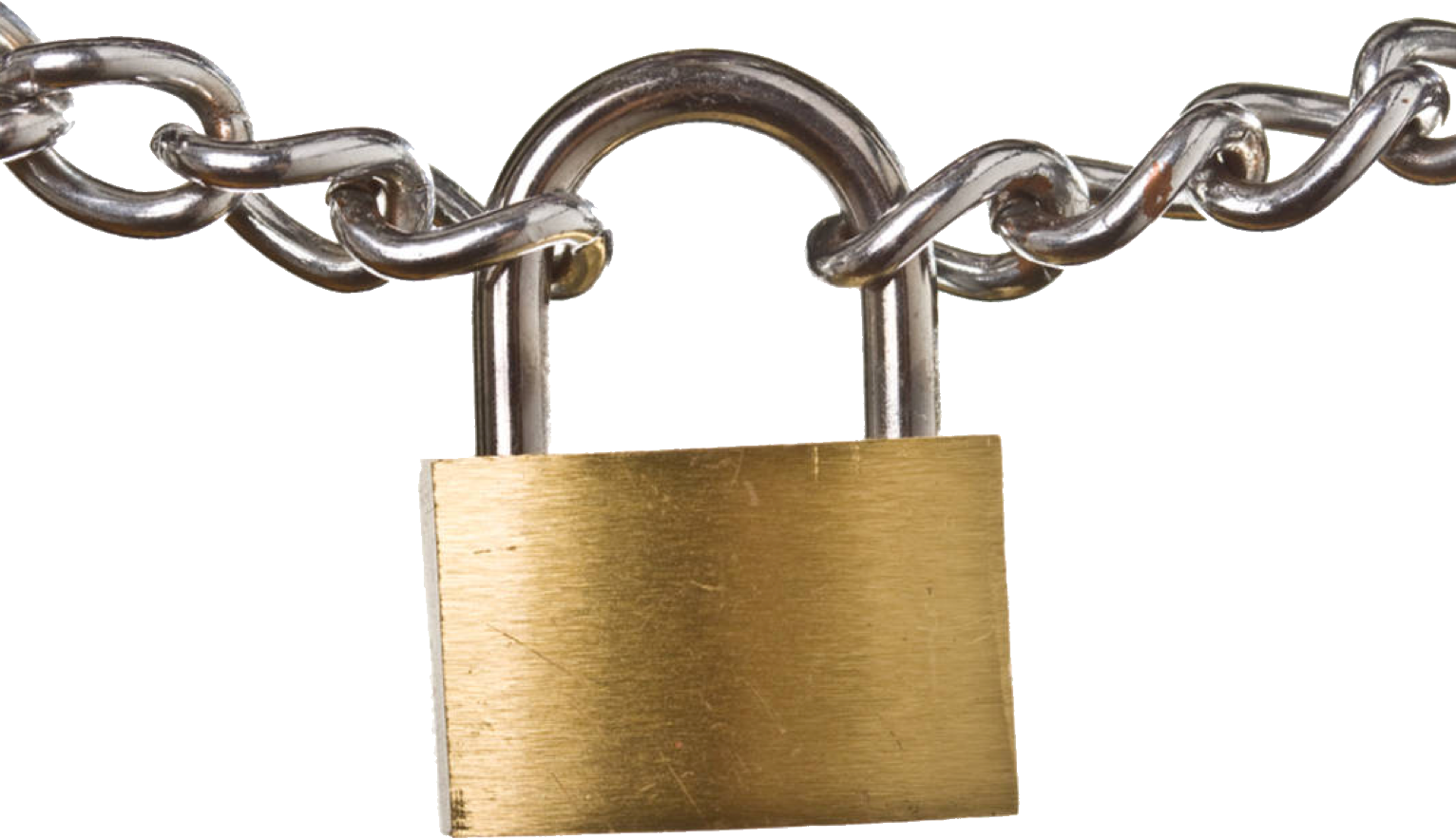 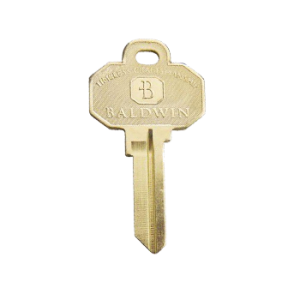 Protecting your biggest asset
Change ownership to tenants in common
Each party now owns  50% of the property
Now on first death
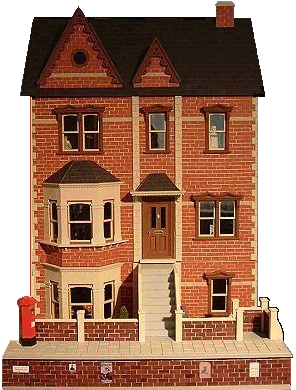 50% of property cannot go sideways  to a new spouse or partner 
50% of property is ring-fenced and cannot be assessed by Local Authority for care fees if survivor goes into care

BUT only 50% of property is protected! 
BUT probate still needed - ~£10k/12 months
BUT “what ifs”
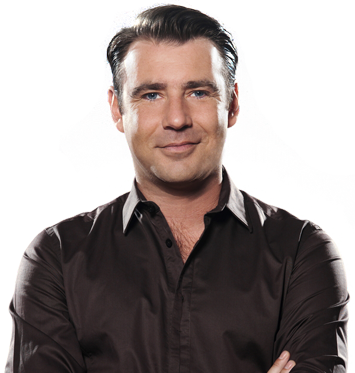 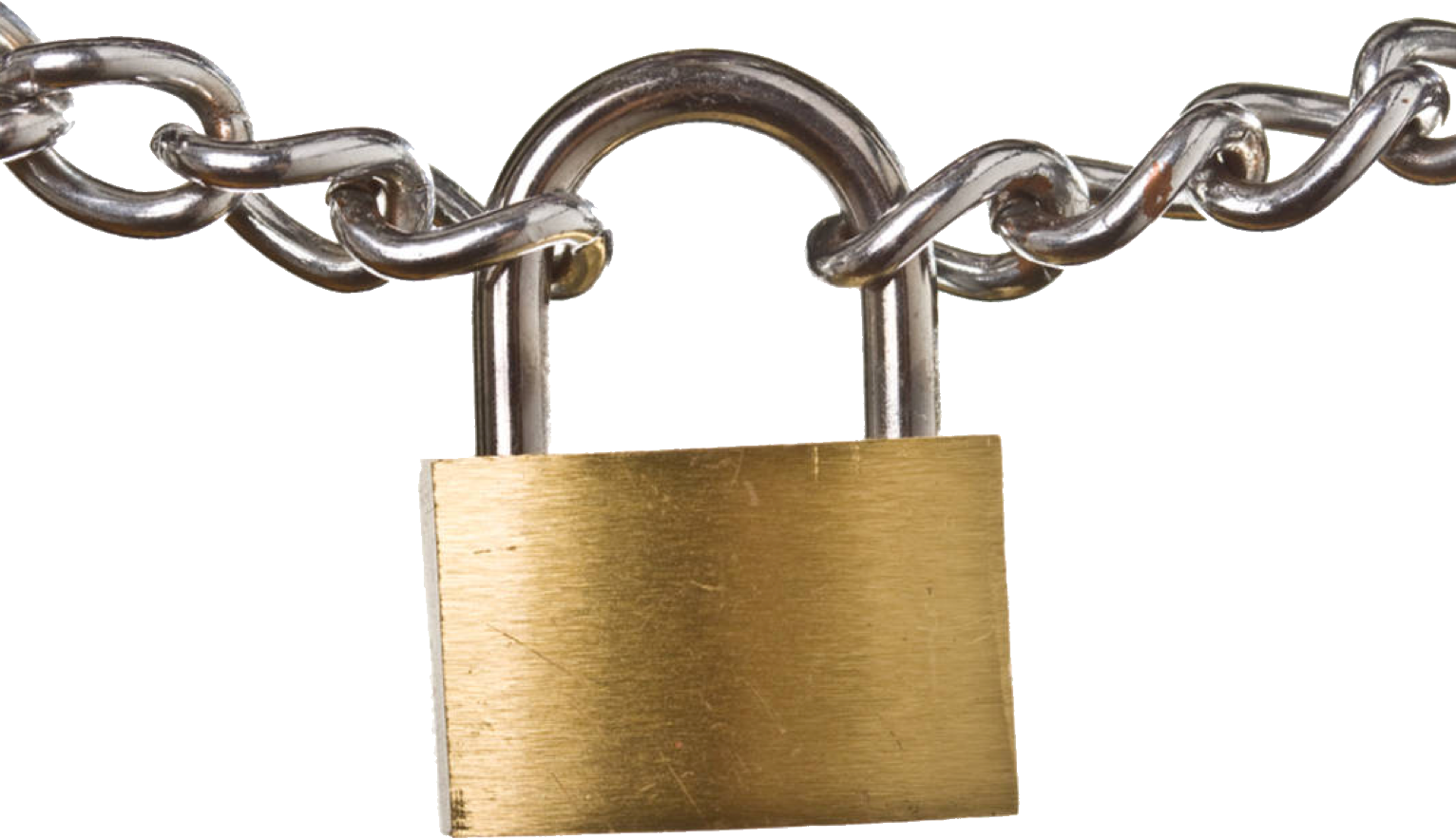 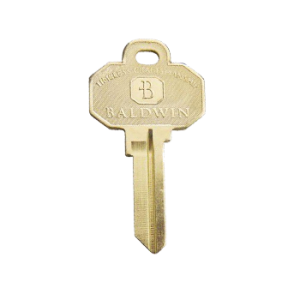 Protecting all your assets
Lifetime Trusts are the key to effective 
estate planning

By transferring your assets into a trust now: -

You can protect all your wealth against 
      all threats during your lifetime
		AND  
You can protect your wealth and your 
      beneficiaries long-term
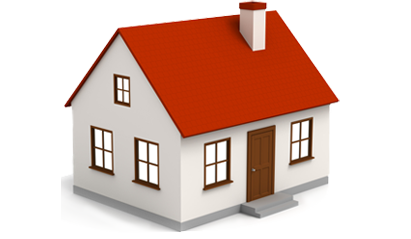 Lifetime Trust
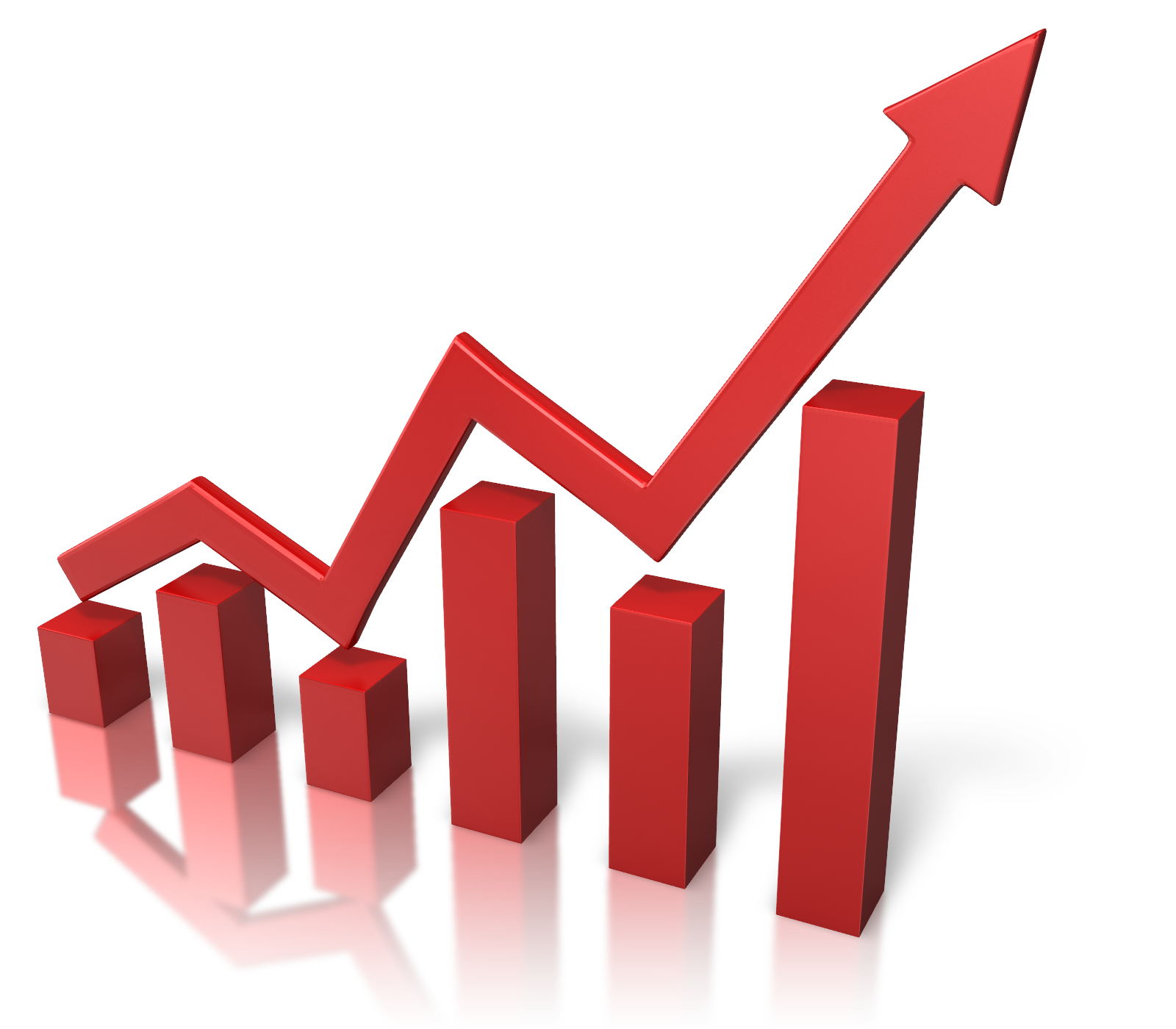 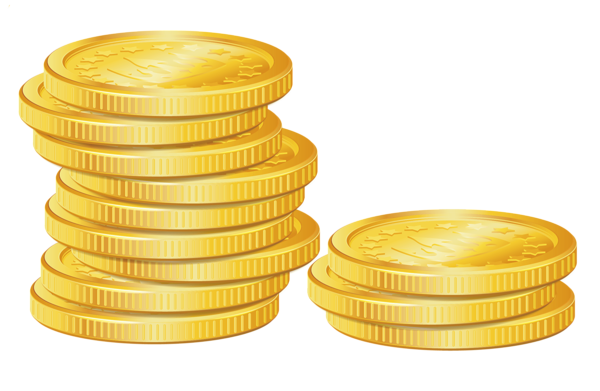 Principal benefits of a Lifetime Trust
Maximises inheritance by avoiding: -
Sideways disinheritance - protects 100% of your home
Probate costs average £10,000
Probate delays of 12 months +
Beneficiaries disinheritance in event of:
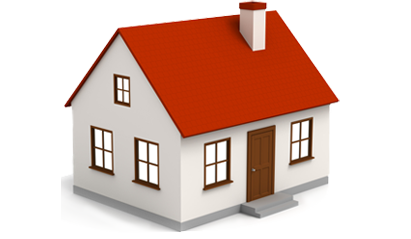 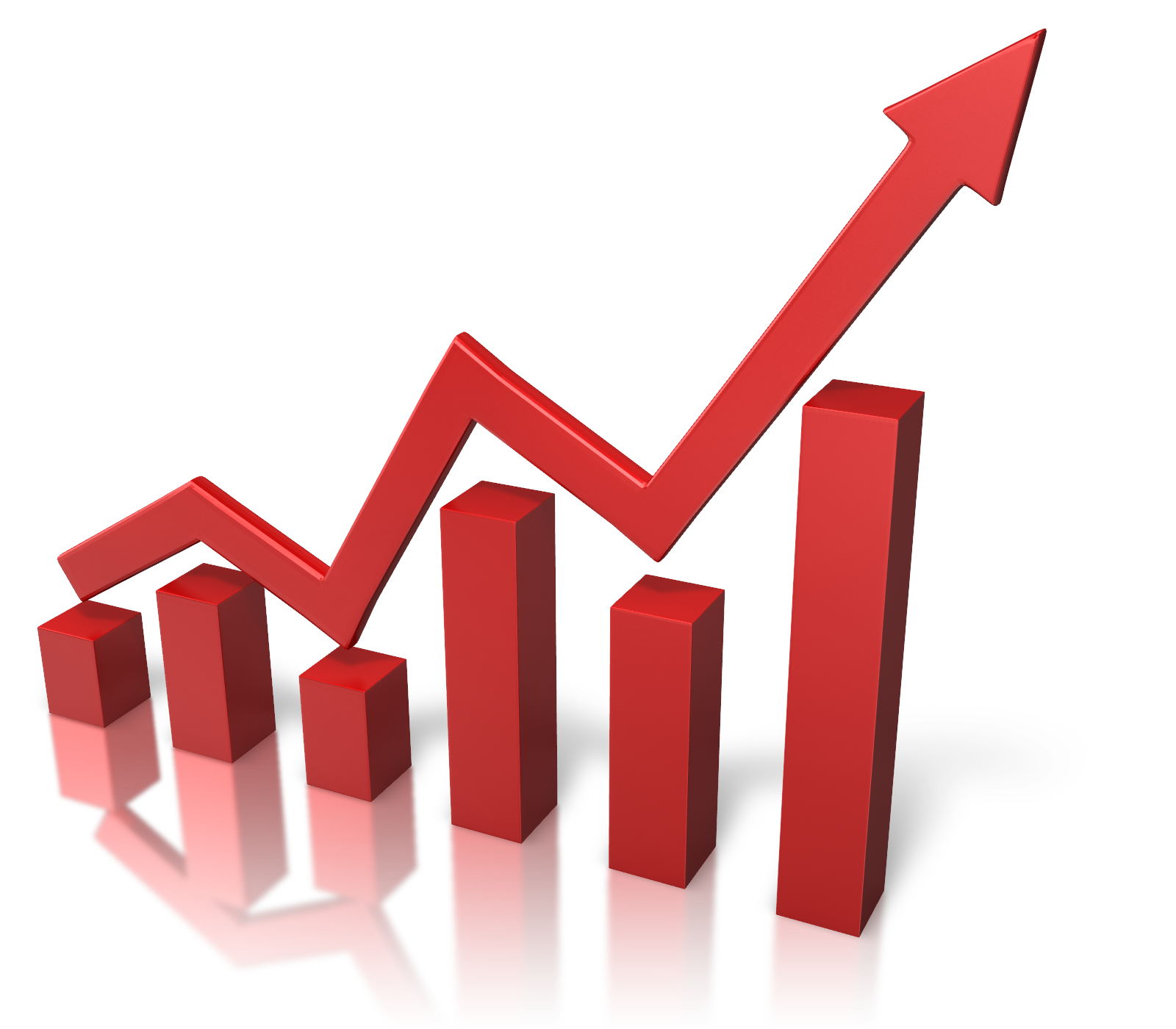 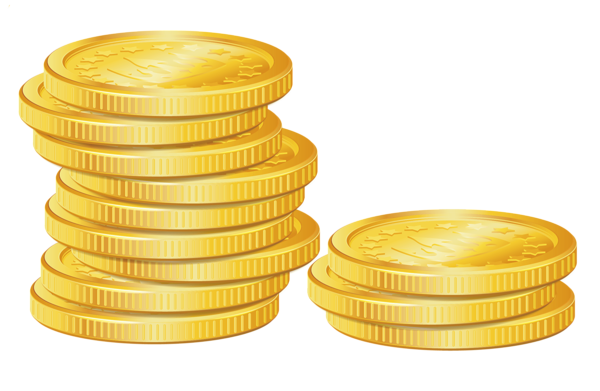 Loss of benefits 
Divorce
Insolvency
IHT
Unreliability
Challenges
Care*
Vulnerable Beneficiaries
How to protect the “Inheritance Pot”
Protect the Vulnerable Beneficiary's “Inheritance Pot” from 3 major threats: -

The Vulnerable Beneficiary

Unscrupulous Third Parties

Loss of Means Tested Benefits
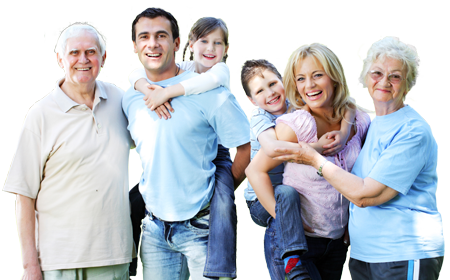 Specific threats for Vulnerable Beneficiaries
Protection may be needed against wasting an inheritance:

Self
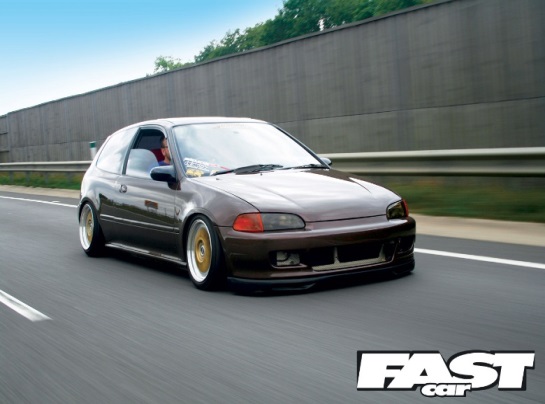 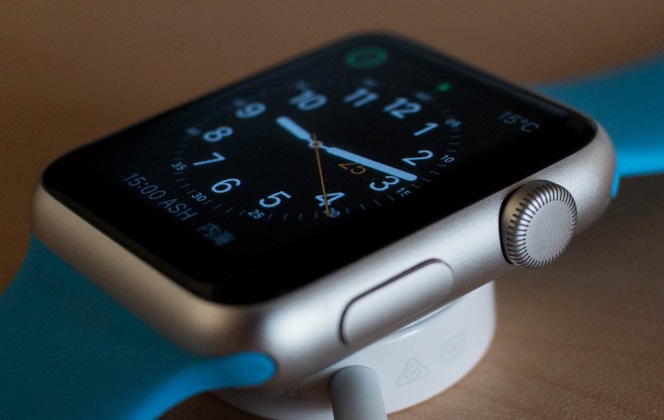 [Speaker Notes: There are three specific estate planning threats for vulnerable beneficiaries: -

FIRST  protection against self – wasting inheritance on fast cars, tech gadgets etc.]
Specific threats for Vulnerable Beneficiaries
Protection may be needed against others:

Financial abuse by unscrupulous third parties
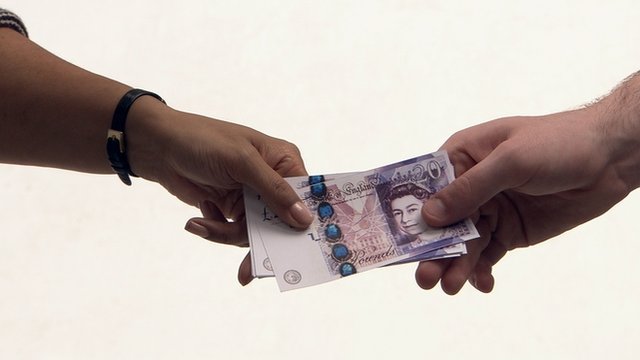 [Speaker Notes: Vulnerable beneficiaries also need protecting from unscrupulous 3rd parties

Particularly IF they inherit directly because you have no Will or the wrong Will]
Specific threats for Vulnerable Beneficiaries
Protection IS needed against:

Loss of means tested benefits 

Assets held in trust are NOT means tested
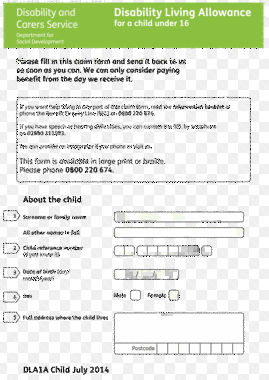 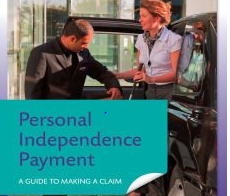 [Speaker Notes: And finally 

As little as £6,000 can affect the benefits they receive

Number 3 is protection against loss of means tested benefits]
Solutions: Estate Planning  
for Vulnerable Beneficiaries
Wills: 
An appropriate Will is essential: -

But is only the starting point

Can only distribute your estate

Can only distribute what’s left of your estate on second death

Common pitfalls/mistakes:
Common pitfalls to avoid: -
Not make a Will

   Exclude – I(PFD) Act 1975 

   Leave to a sibling to “look after” child

   Leave absolutely to vulnerable beneficiary 

  ALL – result from not getting the right advice
[Speaker Notes: People don’t know what to do
People do what they think is right without getting proper advice
Taking action without getting good advice can be disastrous 

EXCLUDE - Will excludes VB & leave money to other children who will look after them.  
Social services can challenge the Will for non-provision = costs/delays.

SIBLING but what if bankruptcy or divorce

TO VB	Means tested benefits – start to lose benefits with as little as £6,000
	Need deputyship order ~ about £2,500 to £3,000
	Can be avoided]
Solutions: Estate Planning  
for Vulnerable Beneficiaries
Trusts: 
Vulnerable Beneficiary Trusts are specifically designed to protect an inheritance against: -

Wasting Inheritance; can drip feed money as needed
Financial Abuse; trustees in control of distributing money
Loss of Means Tested Benefits; not part of beneficiary’s estate
Other issues for Vulnerable Beneficiaries
Financial decisions: -
Ability to make sound decisions 
Appointee for benefits vs LPA P&FA vs Deputyship Application

Personal decisions: -
Ability to make sound decisions 
Best interest assessment vs LPA H&W vs Deputyship Application
Getting the right legal advice – you should
Choose someone experienced and STEP qualified

Identify your objectives clearly

Consider all your options and choose what’s right for you and your family
How we work with you
We aim to make the process easy, convenient and affordable: -

Home visits at convenient time/day (*Covid dependent)

 No obligation or fee – just a cup of tea

 Identify your concerns and objectives

 Explain your options / jargon free “plain English”

 Appropriate recommendations

 You decide what’s best for you & your loved ones
Our 3 Aims
Identify specific legal / financial problems 

Provide advice in relation to your options / solutions

Provide guidance on how to get the right help and advice
Thank you for listening – Any questions?
Other help - Useful Fact Sheets: -

VB1 – General Information and Useful Contacts
VB2 – Wills and Trusts
VB3 - Guardianship
VB4 – Making Financial Decisions
VB5 – Making Personal Decisions 

Please call 0800 781 6658 or email info@estplan.co.uk